Titel der Arbeit
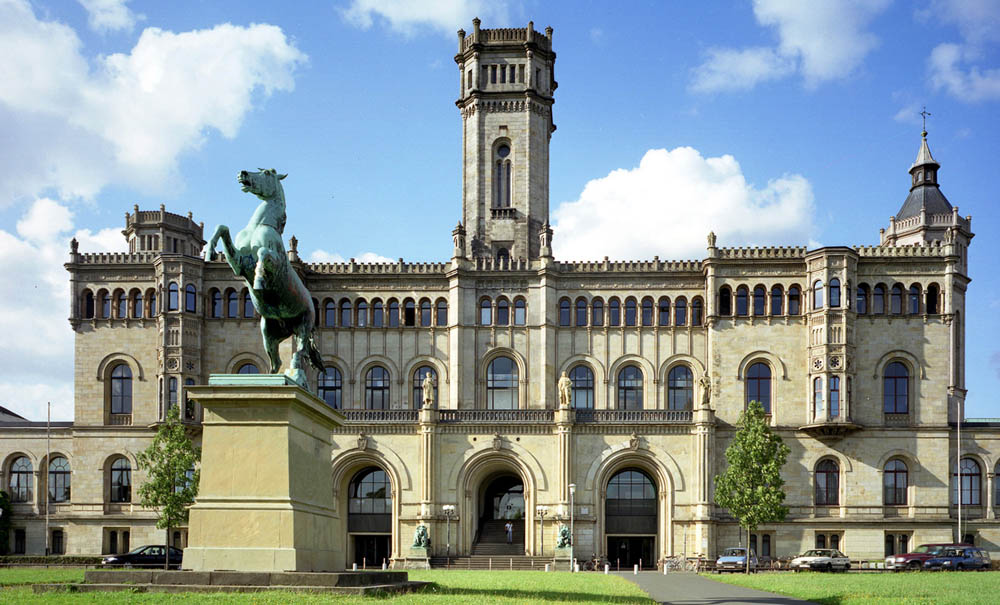 Das Bild ist durch ein thematisch bezogenes Bild zu ändern.
Vorname Name
Hannover, 26.05.2021
Überschrift, Arial, 28pt, RGB 0|81|158
Fließtext, Arial, 20pt, RGB 0|0|0

Blickfangebene 1
Blickfangebene 2
Blickfangebene 3

Alle Elemente wie Schrift, Bilder usw. sind am linken vertikalen Lineal auszurichten. Der rechte Rand wird durch das rechte vertikale Lineal begrenzt.

Auf Animationen sollte verzichtet werden.

Titelfolie und Fußzeile sind im Folienmaster zu ändern.
Überschrift
Als Schriftgröße wird 20pt empfohlen

Die Schriftgröße sollte nicht kleiner als 14pt sein (Das sind 14pt)

Elemente außerhalb des linken und rechten Lineals sind unzulässig

Es sollten nicht mehr als 10 Wörter pro Folie verwendet werden
Gestaltungsbeispiel mit einem Bild
Zusammenfassende Stichpunkte rechts neben dem Bild möglich

Diagramm am linken Lineal ausrichten

Das Diagramm ist grau

Das Diagramm ist groß
Gestaltungsbeispiel mit einem Bild
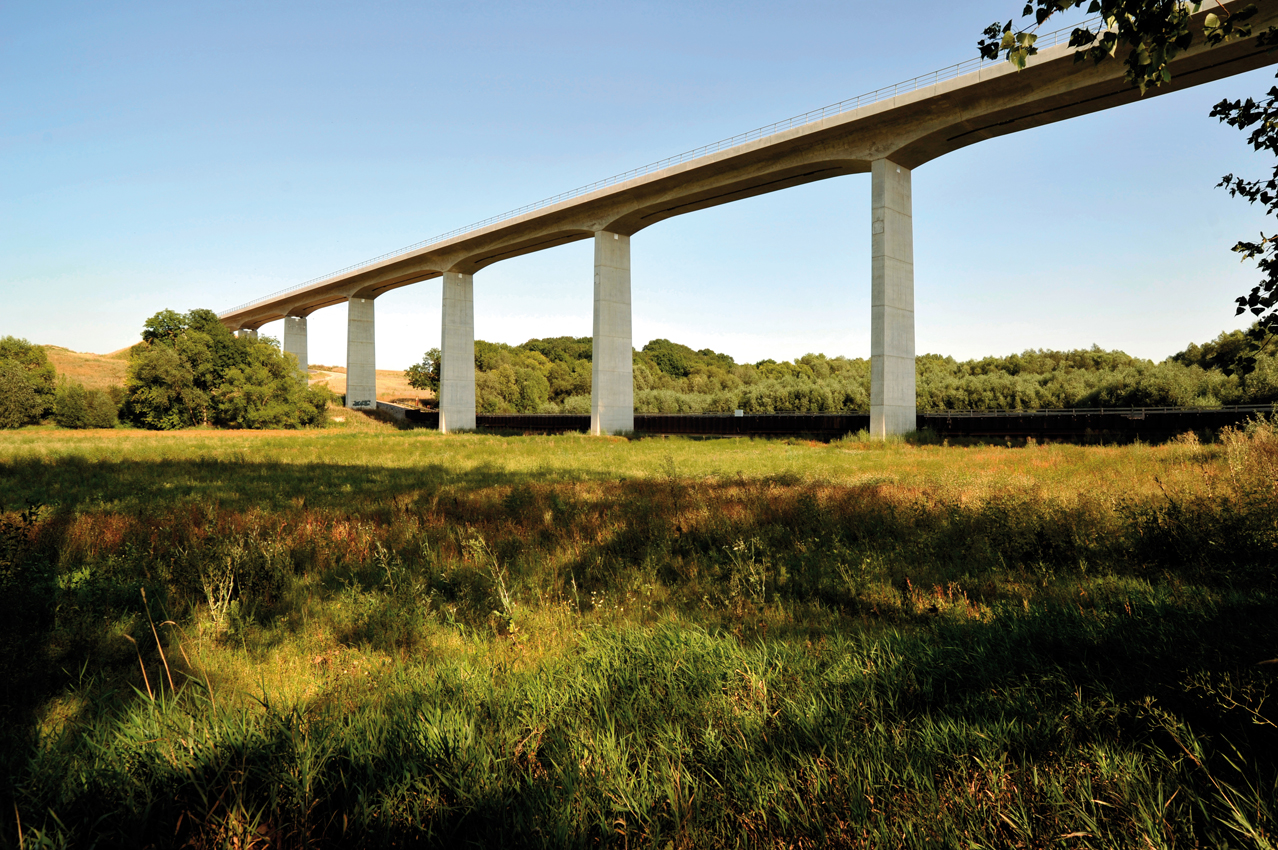 Bilder dürfen am linken Folienrand angeordnet werden

Zusammenfassende Stichpunkte rechts neben dem Bild möglich

Bildquellen unten rechts, bündig mit rechtem Lineal
Gestaltungsbeispiel mit zwei Diagrammen
Einige zusammenfassende Erkenntnisse
Am Besten stichpunktartig
Keine ausformulierten Sätze
Zusammenfassung
Zusammenfassung gehört zu jedem Vortrag!

Achtung:
Stichpunktartig gestalten

Keine ausformulierten Sätze

Kann auch auf mehrere Folien verteilt werden
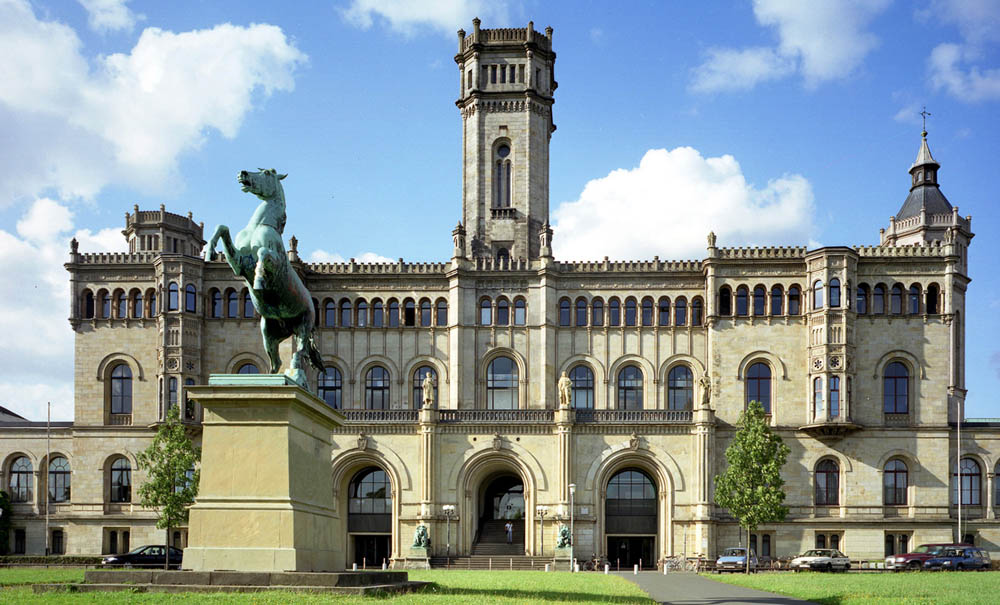 Vielen Dank für Ihre Aufmerksamkeit!